Application-Level Multicast
You are Here
Encoder
Decoder
Middlebox
Receiver
Sender
Network
NUS.SOC.CS5248-2012
Roger Zimmermann (based in part on slides by Ooi Wei Tsang)
Application-Level Multicast
S
A
A
Router
B
Router
Router
Router
C
NUS.SOC.CS5248-2012
Roger Zimmermann (based in part on slides by Ooi Wei Tsang)
Application-Level Multicast
S
B
C
A
Router
B
Router
Router
Router
C
NUS.SOC.CS5248-2012
Roger Zimmermann (based in part on slides by Ooi Wei Tsang)
Overlay Network
S
A
B
C
NUS.SOC.CS5248-2012
Roger Zimmermann (based in part on slides by Ooi Wei Tsang)
S
A
B
C
Penalty: Delay
S
A
Router
B
Router
Router
Router
C
NUS.SOC.CS5248-2012
Roger Zimmermann (based in part on slides by Ooi Wei Tsang)
S
A
B
C
Penalty: Network Resource
S
A
Router
B
Router
Router
Router
C
NUS.SOC.CS5248-2012
Roger Zimmermann (based in part on slides by Ooi Wei Tsang)
Link Stress
S
A
Router
B
Router
Router
Router
C
NUS.SOC.CS5248-2012
Roger Zimmermann (based in part on slides by Ooi Wei Tsang)
Questions
How to construct overlay multicast tree?

How to maintain overlay multicast tree?
NUS.SOC.CS5248-2012
Roger Zimmermann (based in part on slides by Ooi Wei Tsang)
A Case for End-System Multicast
Y. Chu, S. Rao, S. Seshan, H. Zhang
JSAC 2002
Narada’s Idea
Build a mesh, then build a tree
S
S
A
A
B
C
B
C
NUS.SOC.CS5248-2012
Roger Zimmermann (based in part on slides by Ooi Wei Tsang)
[Speaker Notes: source-based tree]
Why Build Mesh?
NUS.SOC.CS5248-2012
Roger Zimmermann (based in part on slides by Ooi Wei Tsang)
Desirable Property of Mesh
Path between any two nodes must be “good”

Cannot be too sparse or too dense
NUS.SOC.CS5248-2012
Roger Zimmermann (based in part on slides by Ooi Wei Tsang)
How to build Mesh?
Node join
Randomly choose some existing members as neighbor
S
A
B
C
NUS.SOC.CS5248-2012
Roger Zimmermann (based in part on slides by Ooi Wei Tsang)
How to maintain Mesh?
Everybody knows everybody
Each node maintains a table
NUS.SOC.CS5248-2012
Roger Zimmermann (based in part on slides by Ooi Wei Tsang)
How to update table?
Refresh message to neigbours
receive message 604 from node 2
NUS.SOC.CS5248-2012
Roger Zimmermann (based in part on slides by Ooi Wei Tsang)
How to update table?
Exchange Table
NUS.SOC.CS5248-2012
Roger Zimmermann (based in part on slides by Ooi Wei Tsang)
How to maintain Mesh?
Neighbor failure
Probes if no refresh messages for a while
S
A
B
C
NUS.SOC.CS5248-2012
Roger Zimmermann (based in part on slides by Ooi Wei Tsang)
How to maintain Mesh?
Mesh Partition
Probes if no updates for a while, add random edges if alive
S
A
B
C
NUS.SOC.CS5248-2012
Roger Zimmermann (based in part on slides by Ooi Wei Tsang)
How to Optimize Mesh?
Mesh needs to periodically updated because:
nodes join and leave
network condition changes
partition repair add unneeded edges
initial constructions are random
NUS.SOC.CS5248-2012
Roger Zimmermann (based in part on slides by Ooi Wei Tsang)
Adding a Link
Node i periodically probe randomly selected members j
Ask “what if I add (i,j)?”
NUS.SOC.CS5248-2012
Roger Zimmermann (based in part on slides by Ooi Wei Tsang)
Adding a Link (i,j)
for each node m	dcurr(i,m) = current latency from i to m	dnew(i,m) = new latency from i to m
	if dnew(i,m) < dcurr(i,m)		utility += 1 - dnew(i,m)/dcurr(i,m)

add (i,j) if utility is high
NUS.SOC.CS5248-2012
Roger Zimmermann (based in part on slides by Ooi Wei Tsang)
Adding a Link
S
S
A
A
B
C
B
C
NUS.SOC.CS5248-2012
Roger Zimmermann (based in part on slides by Ooi Wei Tsang)
Removing a Link
Harder to ask “what if I remove link (i,j)?”

compute cost(i,j) instead: number of nodes for which i uses j as next hop
NUS.SOC.CS5248-2012
Roger Zimmermann (based in part on slides by Ooi Wei Tsang)
cost(i,j)
cost(S,A) = 2
S
A
B
C
NUS.SOC.CS5248-2012
Roger Zimmermann (based in part on slides by Ooi Wei Tsang)
cost(i,j)
cost(S,A) = 3
cost(A,S) = 1
E
S
A
D
B
C
NUS.SOC.CS5248-2012
Roger Zimmermann (based in part on slides by Ooi Wei Tsang)
Removing a link
if max(cost(i,j), cost(j,i)) < Threshold
		drop link (i,j)


	(Threshold should depend on group size)
NUS.SOC.CS5248-2012
Roger Zimmermann (based in part on slides by Ooi Wei Tsang)
Narada’s Idea
Build a mesh, then build a tree
S
S
A
A
B
C
B
C
NUS.SOC.CS5248-2012
Roger Zimmermann (based in part on slides by Ooi Wei Tsang)
[Speaker Notes: source-based tree]
How to build tree?
Modify DVMRP
Cost definition
Pick widest path
Break ties by latency
NUS.SOC.CS5248-2012
Roger Zimmermann (based in part on slides by Ooi Wei Tsang)
Evaluation: Bandwidth
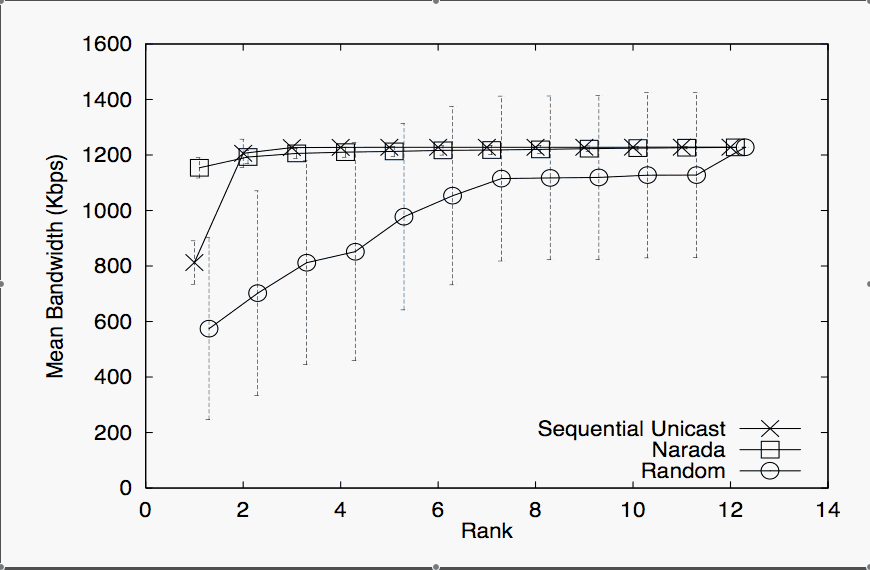 NUS.SOC.CS5248-2012
Roger Zimmermann (based in part on slides by Ooi Wei Tsang)
Evaluation: RTT
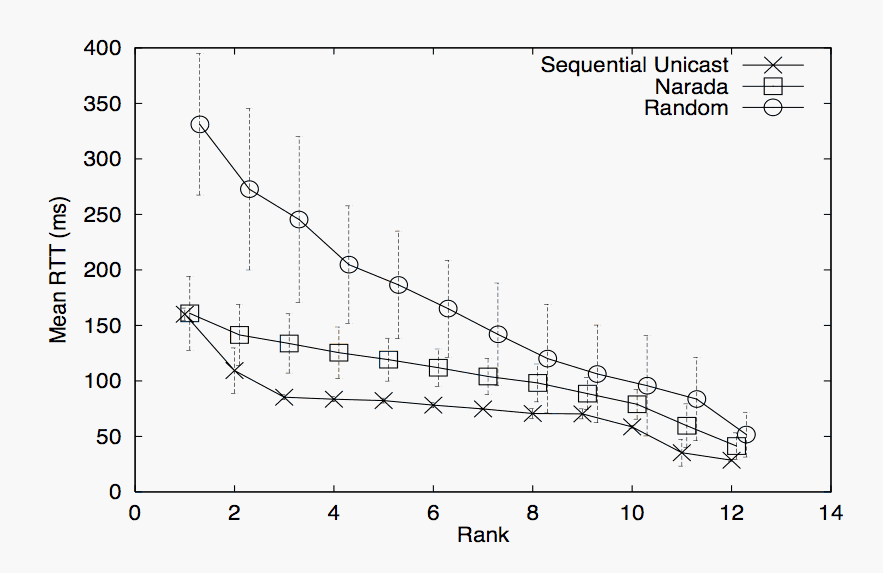 NUS.SOC.CS5248-2012
Roger Zimmermann (based in part on slides by Ooi Wei Tsang)
Evaluation: Link Stress
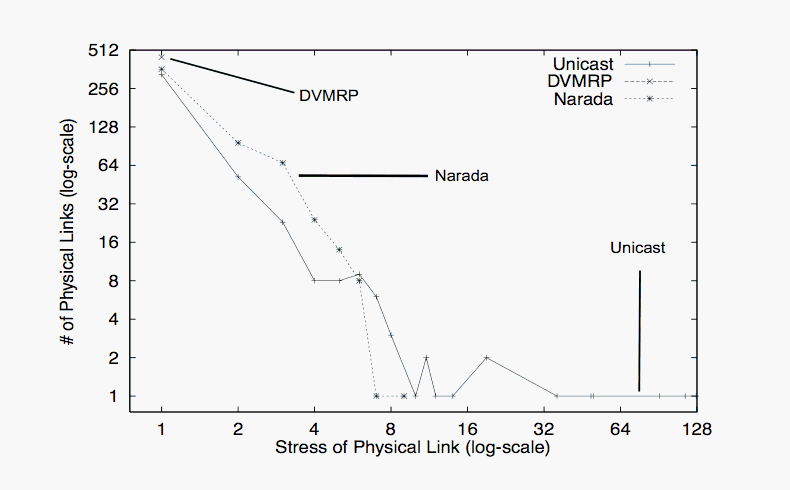 NUS.SOC.CS5248-2012
Roger Zimmermann (based in part on slides by Ooi Wei Tsang)
SUM(Delay x Stress)
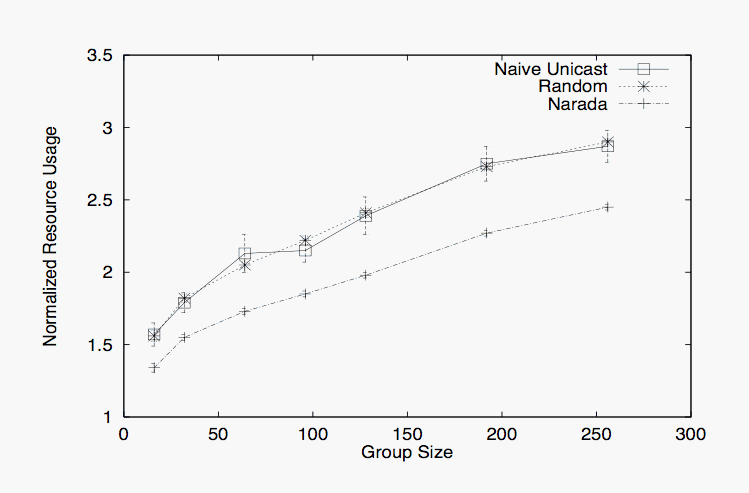 NUS.SOC.CS5248-2012
Roger Zimmermann (based in part on slides by Ooi Wei Tsang)
Problem
Narada does not scale
State maintenance 
Message overhead
NUS.SOC.CS5248-2012
Roger Zimmermann (based in part on slides by Ooi Wei Tsang)
Scalable Application Layer Multicast
S. Banerjee, B. Bhattacharjee, and C. Kommareddy 
SIGCOMM 2002
NICE
NICE is scalable
State maintenance 
Message overhead
NUS.SOC.CS5248-2012
Roger Zimmermann (based in part on slides by Ooi Wei Tsang)
Members
NUS.SOC.CS5248-2012
Roger Zimmermann (based in part on slides by Ooi Wei Tsang)
Clusters
NUS.SOC.CS5248-2012
Roger Zimmermann (based in part on slides by Ooi Wei Tsang)
Leader
NUS.SOC.CS5248-2012
Roger Zimmermann (based in part on slides by Ooi Wei Tsang)
Layer
NUS.SOC.CS5248-2012
Roger Zimmermann (based in part on slides by Ooi Wei Tsang)
Nodes per Cluster
[k, 3k-1]
NUS.SOC.CS5248-2012
Roger Zimmermann (based in part on slides by Ooi Wei Tsang)
Control Topology
NUS.SOC.CS5248-2012
Roger Zimmermann (based in part on slides by Ooi Wei Tsang)
Multicast Tree
NUS.SOC.CS5248-2012
Roger Zimmermann (based in part on slides by Ooi Wei Tsang)
Analysis
height =
NUS.SOC.CS5248-2012
Roger Zimmermann (based in part on slides by Ooi Wei Tsang)
Analysis
Let Li be the highest layer of a node
Number of neighbours =


Number of nodes at layer Li =
NUS.SOC.CS5248-2012
Roger Zimmermann (based in part on slides by Ooi Wei Tsang)
Analysis
Worst Case Control Message Overhead =

Average Case Control Message Overhead =
NUS.SOC.CS5248-2012
Roger Zimmermann (based in part on slides by Ooi Wei Tsang)
Analysis
Number of hops between 2 nodes =
NUS.SOC.CS5248-2012
Roger Zimmermann (based in part on slides by Ooi Wei Tsang)
Analysis
Maximum Degree of a Node =
NUS.SOC.CS5248-2012
Roger Zimmermann (based in part on slides by Ooi Wei Tsang)
Multicast Tree (Improved)
NUS.SOC.CS5248-2012
Roger Zimmermann (based in part on slides by Ooi Wei Tsang)
Node Join
RP
NUS.SOC.CS5248-2012
Roger Zimmermann (based in part on slides by Ooi Wei Tsang)
Other operations
Node leave

Node failure

Cluster merge/split
NUS.SOC.CS5248-2012
Roger Zimmermann (based in part on slides by Ooi Wei Tsang)
Evaluation: Control Overhead
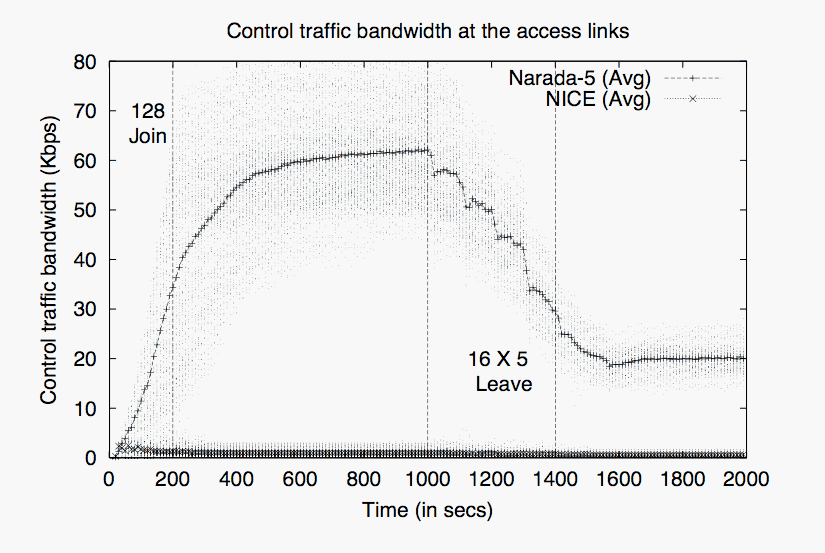 NUS.SOC.CS5248-2012
Roger Zimmermann (based in part on slides by Ooi Wei Tsang)
Evaluation: Link Stress
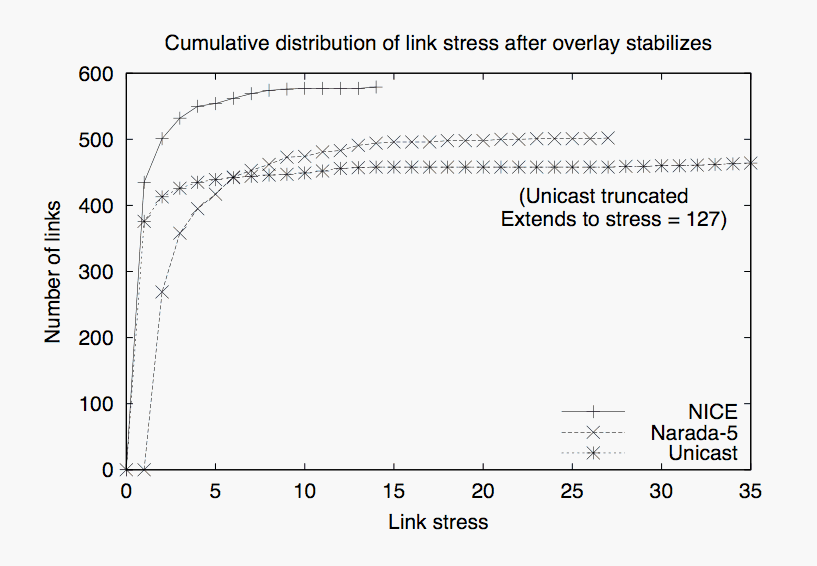 NUS.SOC.CS5248-2012
Roger Zimmermann (based in part on slides by Ooi Wei Tsang)
Evaluation: Path Length
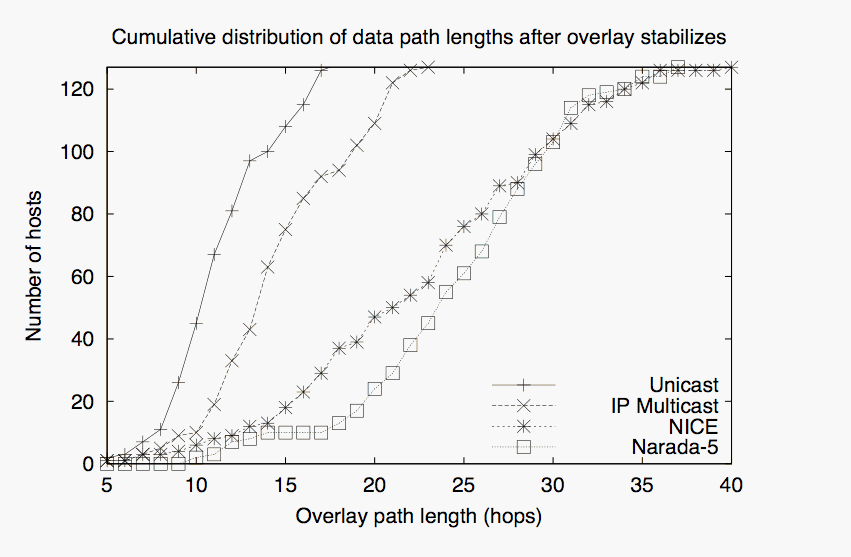 NUS.SOC.CS5248-2012
Roger Zimmermann (based in part on slides by Ooi Wei Tsang)